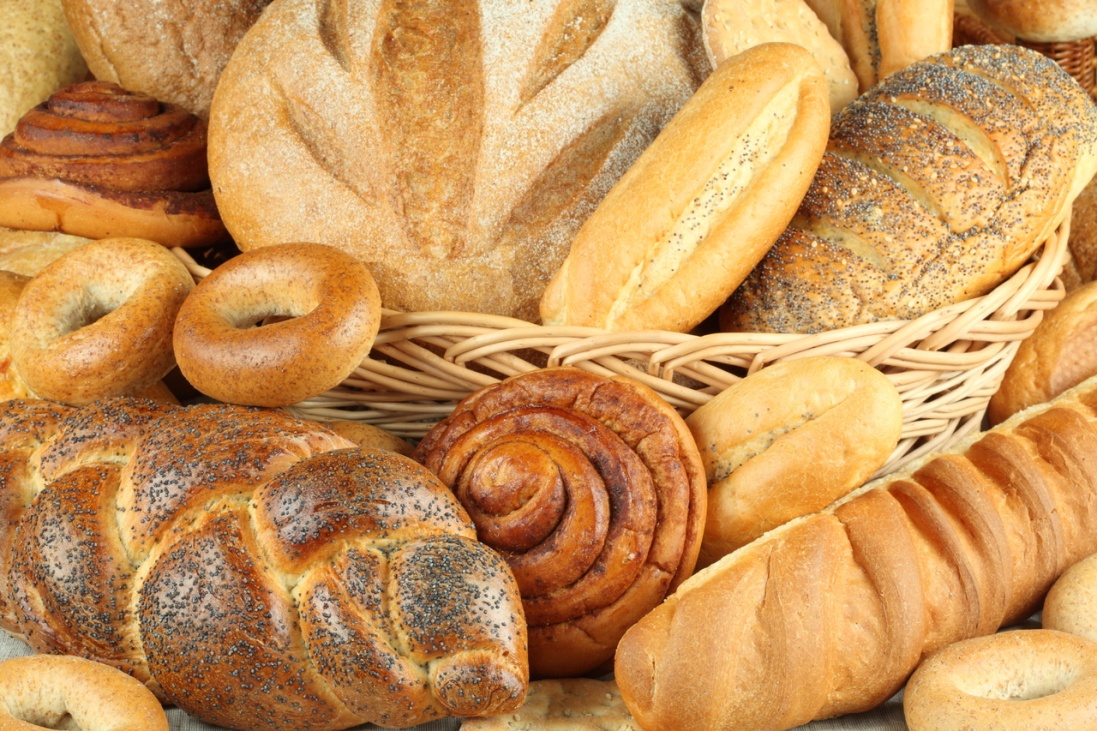 «Хлеб –всему голова».
Средняя группа № 2 
Воспитатель       Романова С.С.
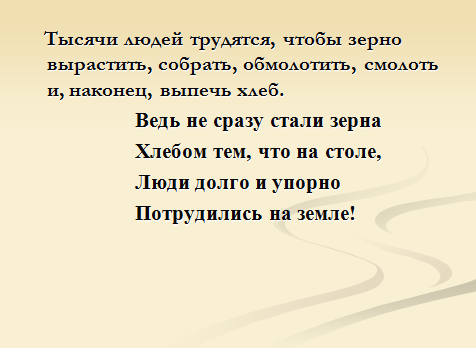 Просмотр презентации 
« Откуда хлеб на стол пришёл?»
Использование ИКТ
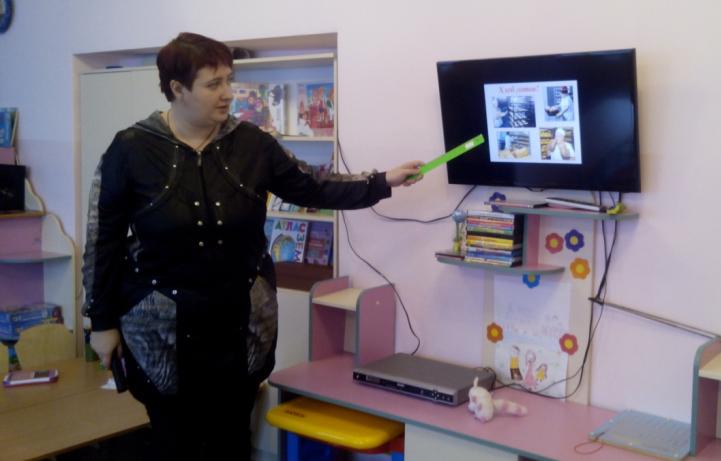 Вот он, хлебушко душистый,
С хрусткой корочкой витой.
Вот он, теплый, золотистый,
Словно солнцем налитой.
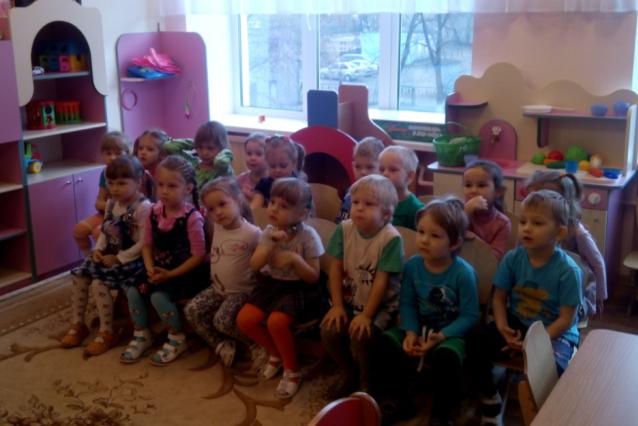 В нем – здоровье наше, сила,
В нем -  чудесное тепло.
В нем - земли родимой соки,
Солнца свет весёлый в нем….
Просмотр мультфильма 
«История о девочке, которая наступила на хлеб»
Использование ИКТ
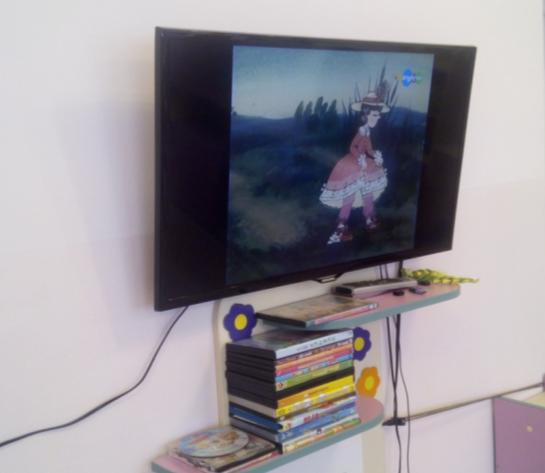 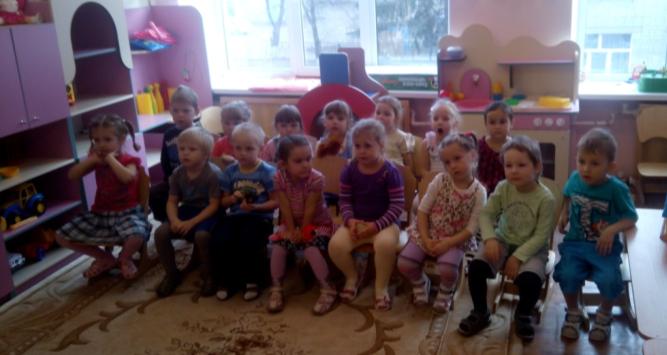 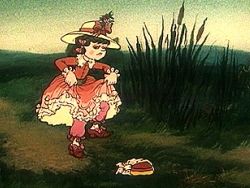 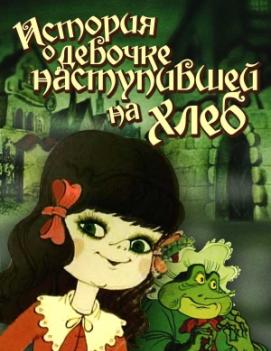 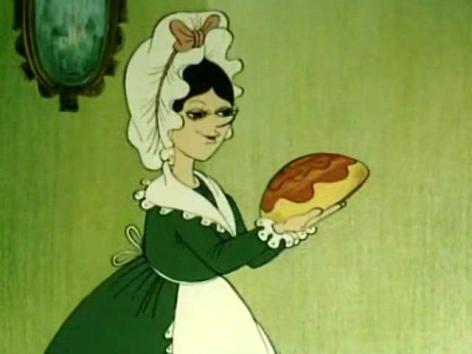 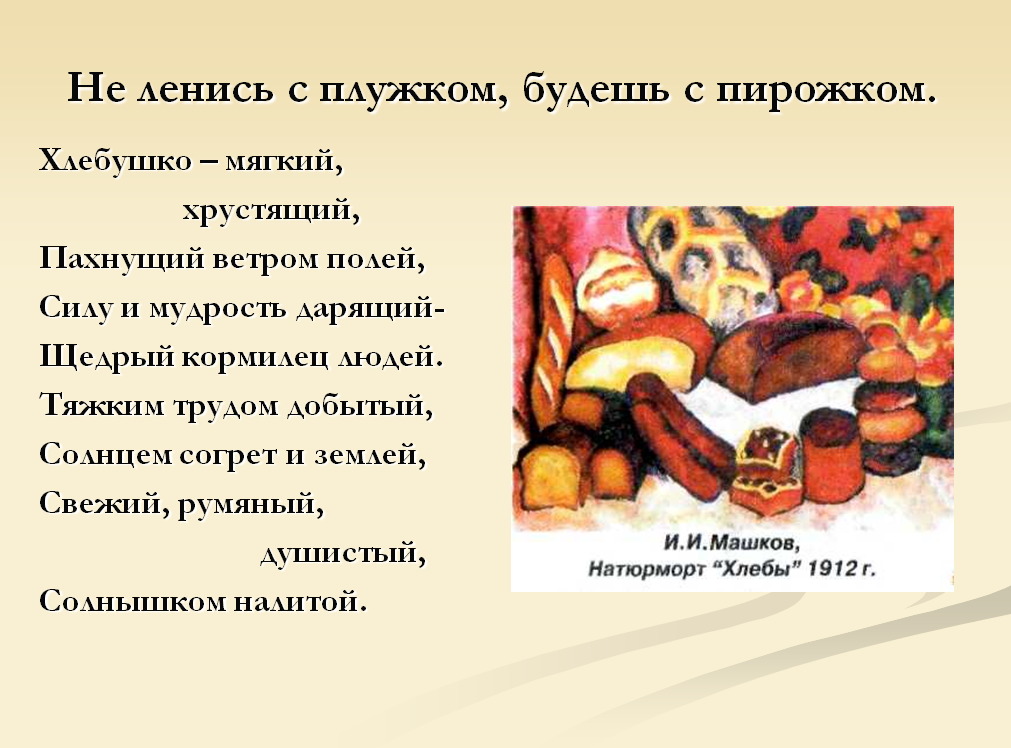 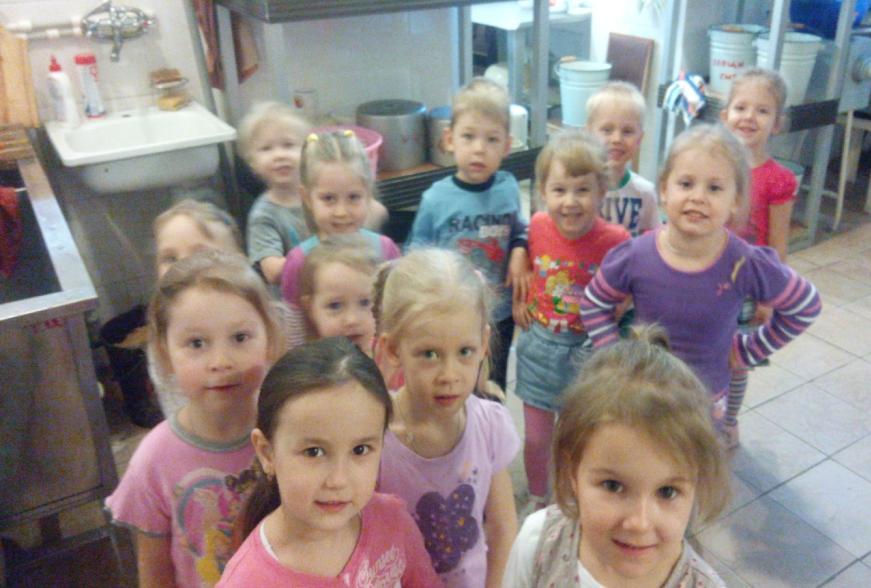 Экскурсия на кухню
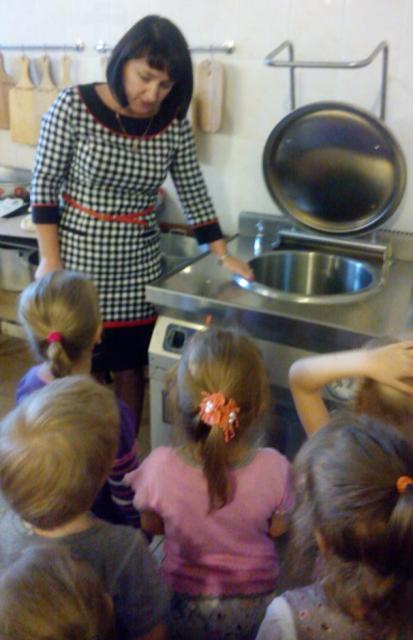 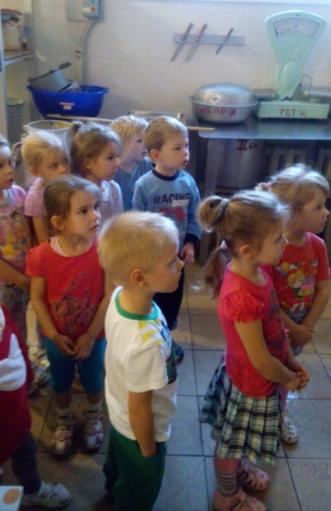 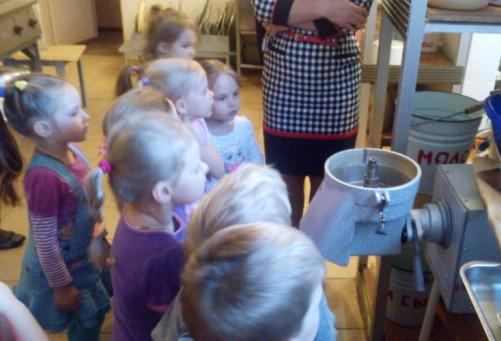 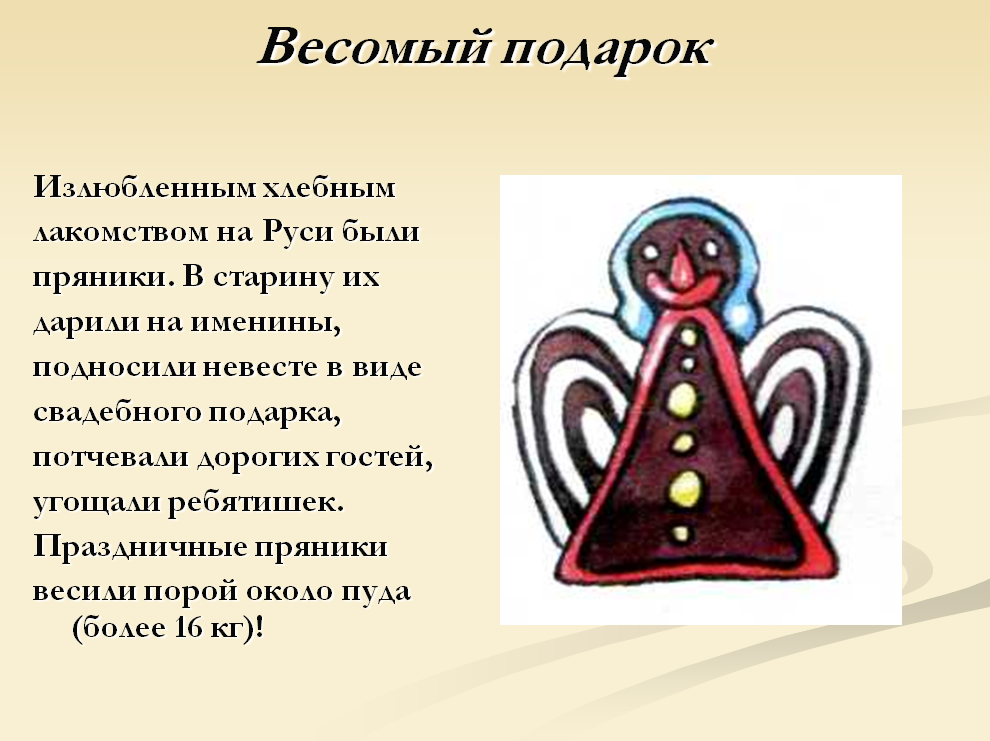 Мини – выставка 
«Хлебобулочные изделия»
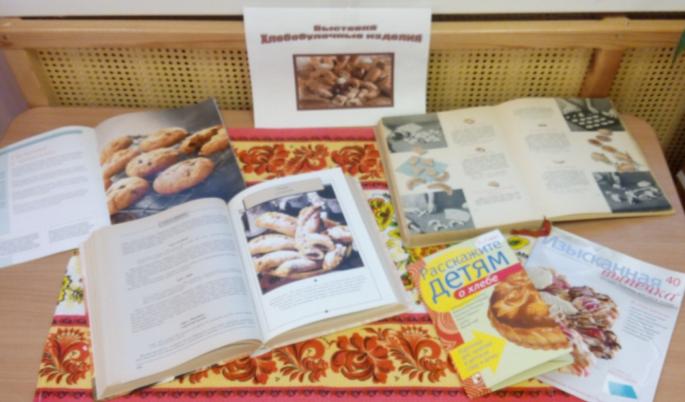 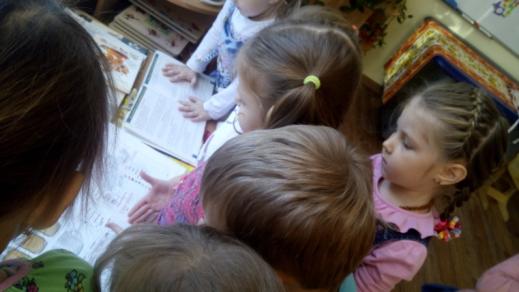 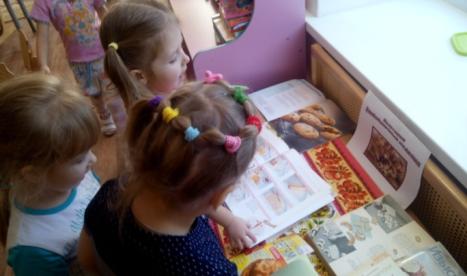 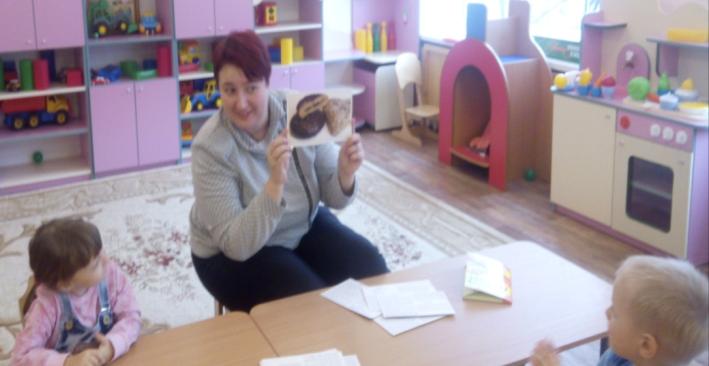 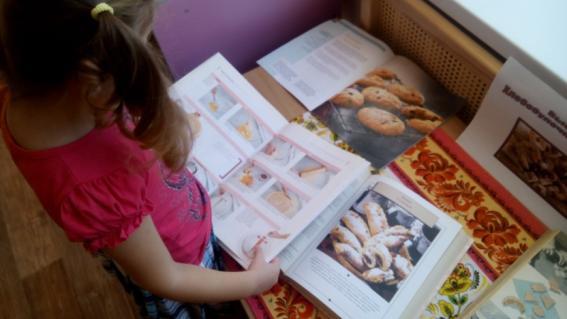 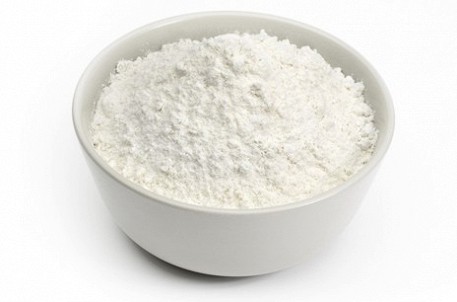 Экспериментальная деятельность 
Знакомство с мукой и солёным тестом .
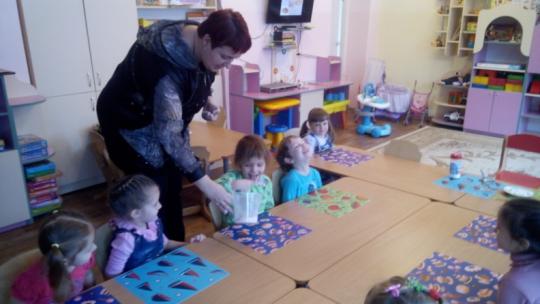 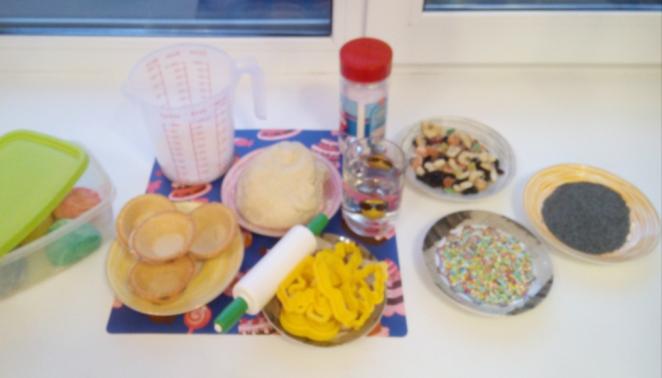 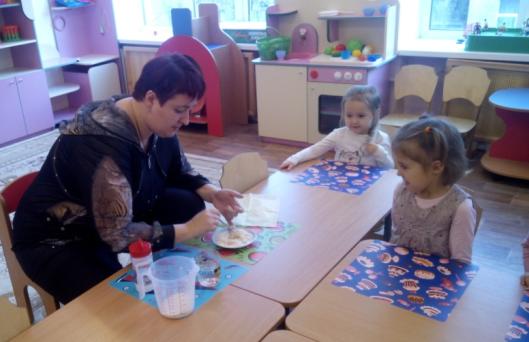 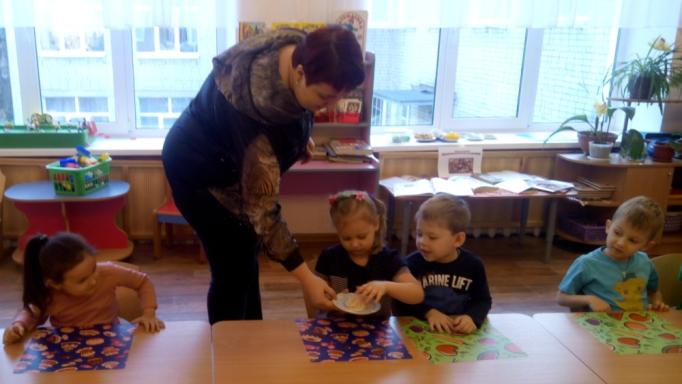 Тестопластика. Солёное тесто.
 «Сахарные  крендельки».
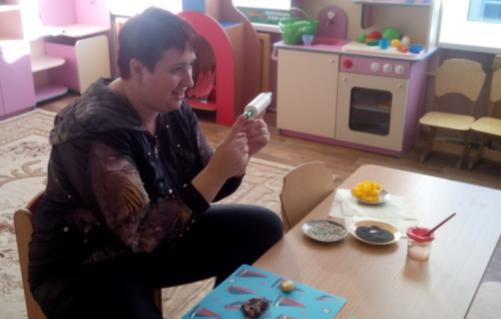 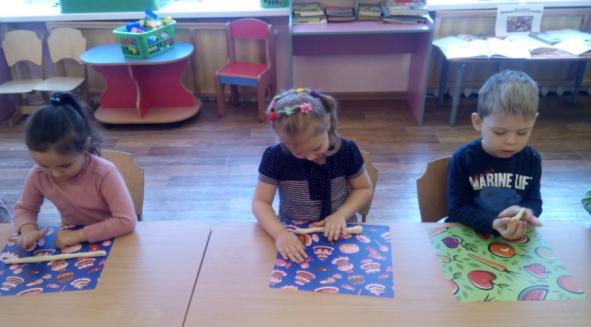 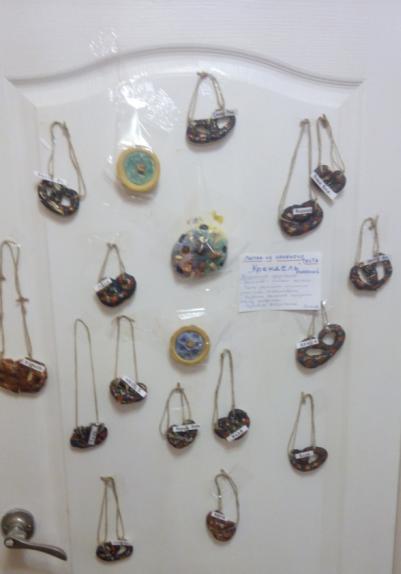 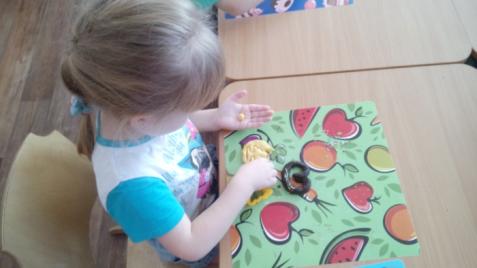 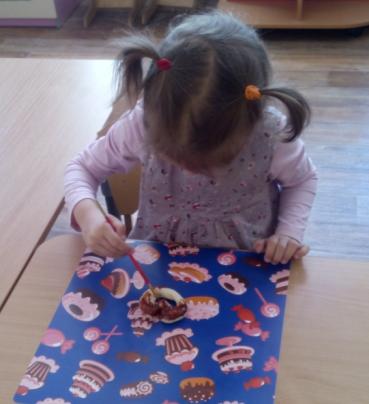 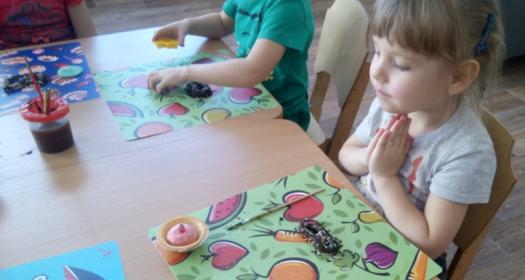 Продуктивная деятельность. Раскрашивание  раскрасок.
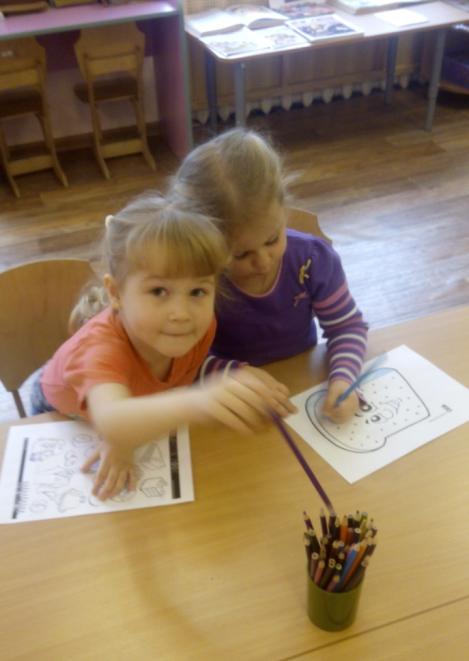 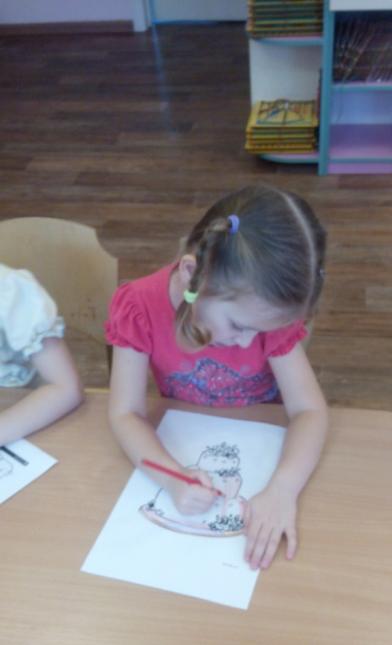 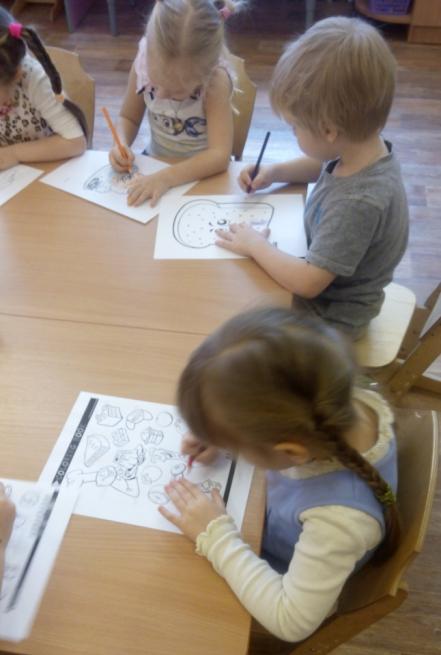 Наши поделки
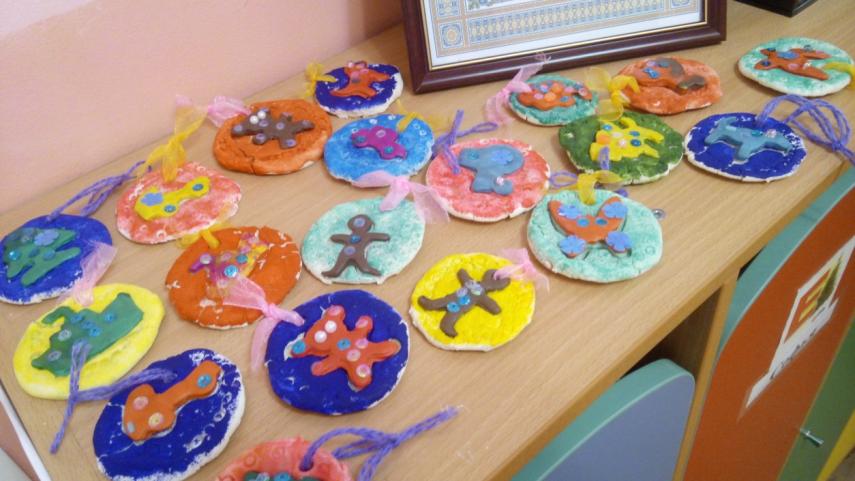 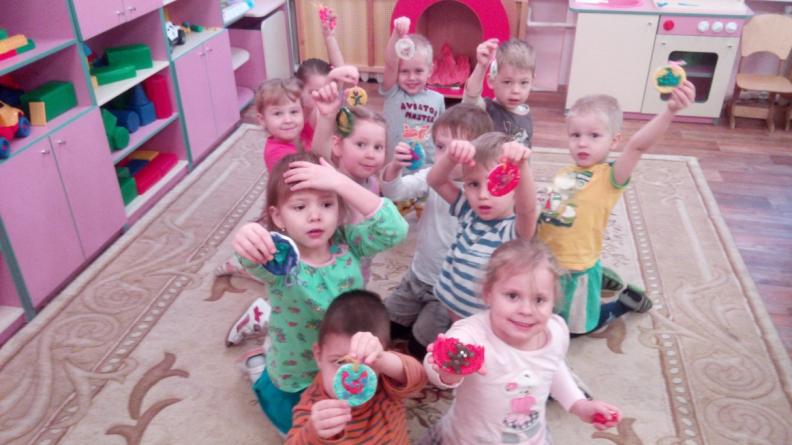 Самостоятельная игровая деятельность.
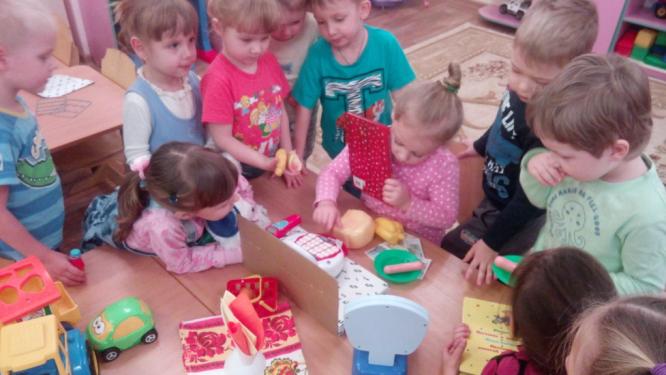 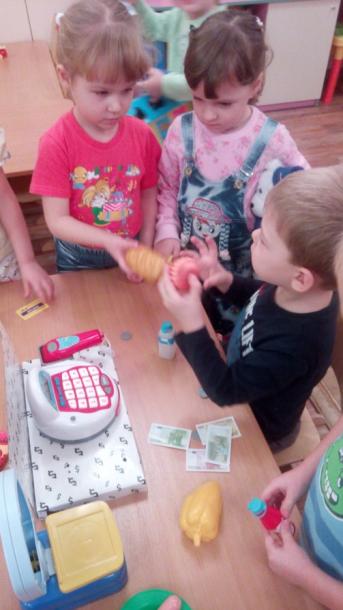 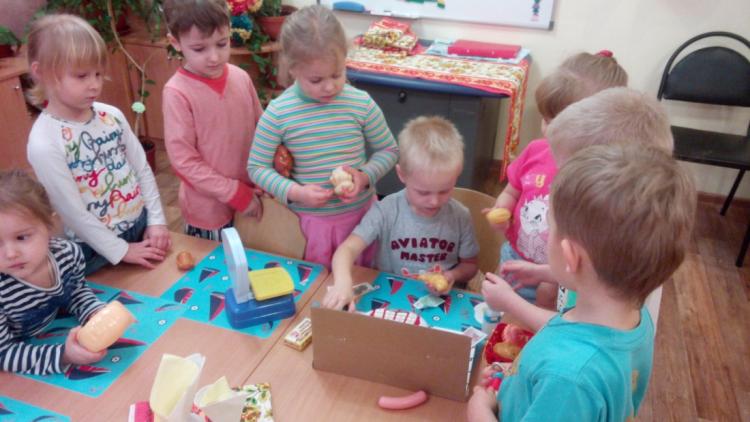 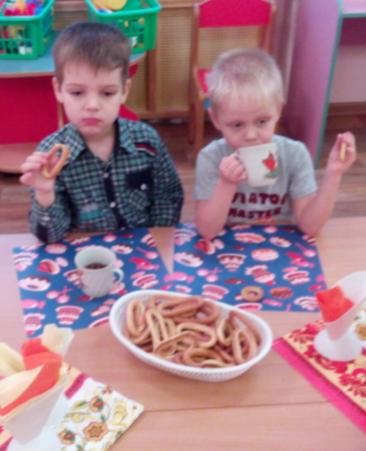 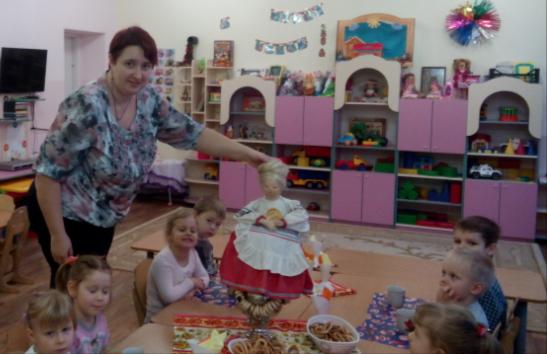 Чаепитие
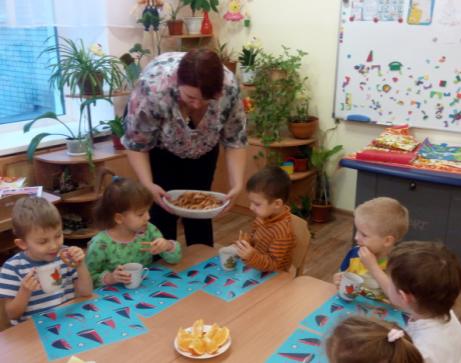 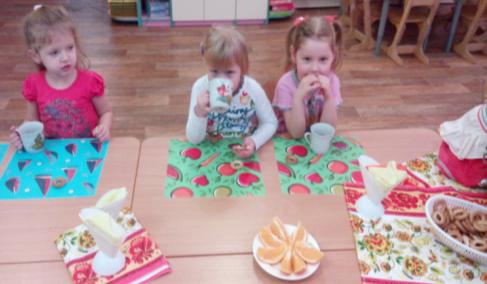 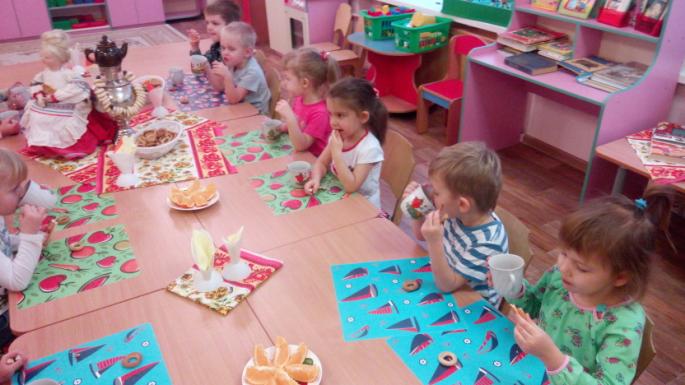 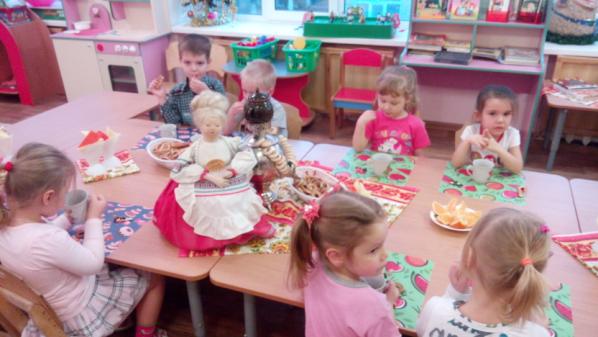 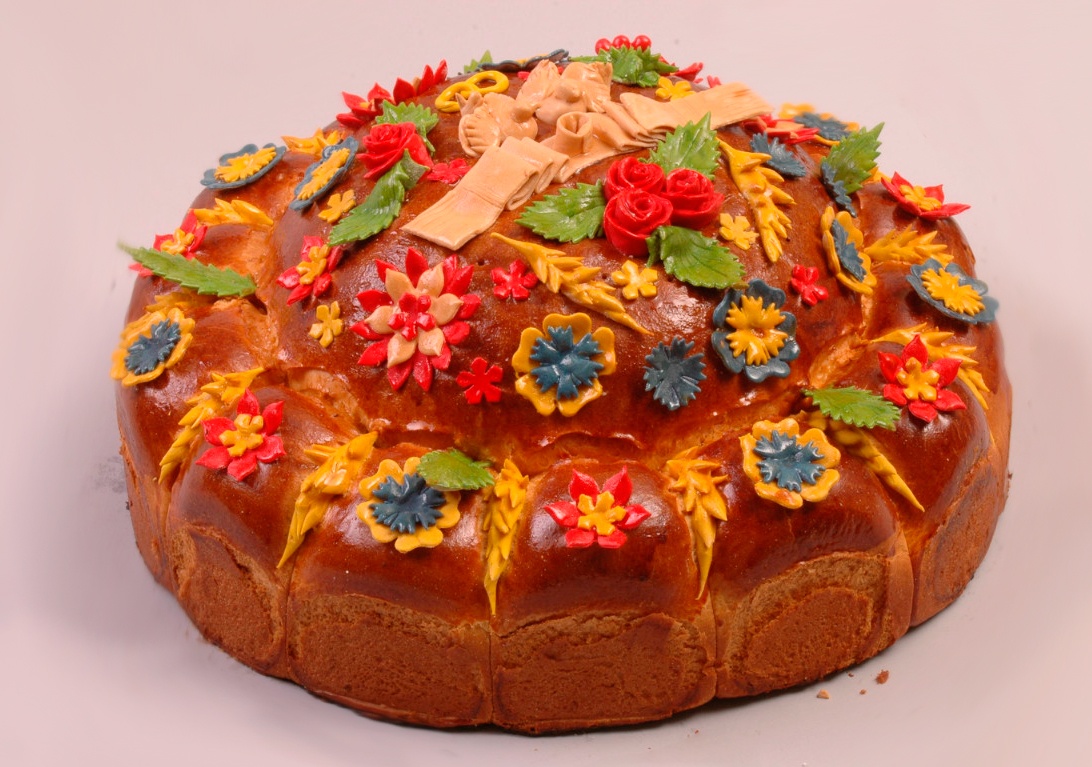 Спасибо за внимание!